ΜΕΤΑΣΧΗΜΑΤΙΣΤΕΣ ΜΕΤΡΗΣΗΣ
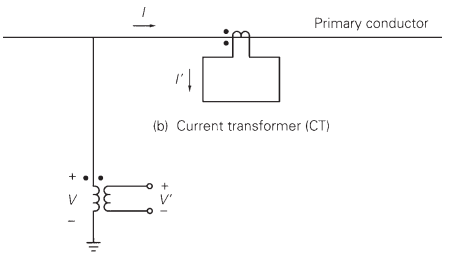 ΗΛΕΚΤΡΟΝΟΜΟΙ ΥΠΕΡΕΝΤΑΣΗΣ(OVERCURRENT RELAYS)
ΧΑΡΑΚΤΗΡΙΣΤΙΚΕΣ ΚΑΜΠΥΛΕΣ ΗΝ ΥΠΕΡΕΝΤΑΣΗΣ
ΕΞΙΣΩΣΗ ΧΑΡΑΚΤΗΡΙΣΤΙΚΩΝ ΗΝ ΥΠΕΡΕΝΤΑΣΗΣ
ΗΝ ΥΠΕΡΕΝΤΑΣΗΣ - ΑΥΤΟΜΑΤΟΣ ΔΙΑΚΟΠΤΗΣ ΙΣΧΥΟΣ
ΤΑΣΗ ΚΑΤΑΠΟΝΗΣΗΣ ΕΠΑΦΩΝ ΔΙΑΚΟΠΤΗ
ΔΙΑΚΟΠΤΕΣ ΑΥΤΟΜΑΤΗΣ ΕΠΑΝΑΦΟΡΑΣ (ΔΑΕ)(RECLOSERS)
Πρόκειται για ΑΔΙ που έχει την παρακάτω λειτουργία:
ΧΑΡΑΚΤΗΡΙΣΤΙΚΕΣ ΚΑΜΠΥΛΕΣ ΔΑΕ
Συνήθως οι ΔΑΕ συνοδεύονται από 3 καμπύλες λειτουργίας (1 rapid 2 timed operations) ή 4 καμπύλες λειτουργίας (2 rapid +2 timed operations)
Σήμερα μέσω software μπορούμε να δώσουμε (εντός ορίων) καμπύλη με οποιαδήποτε μορφή
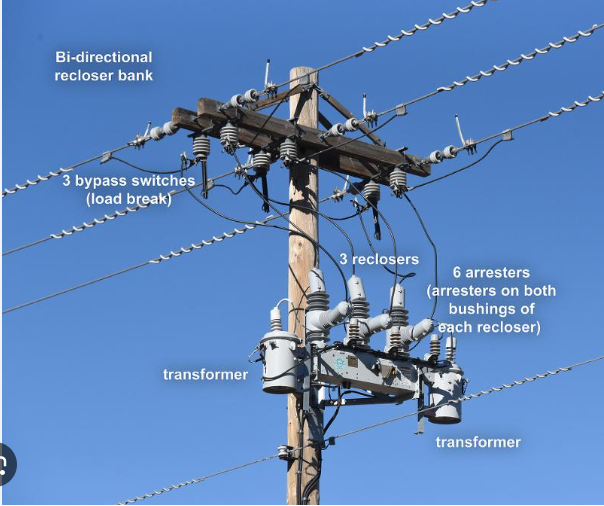 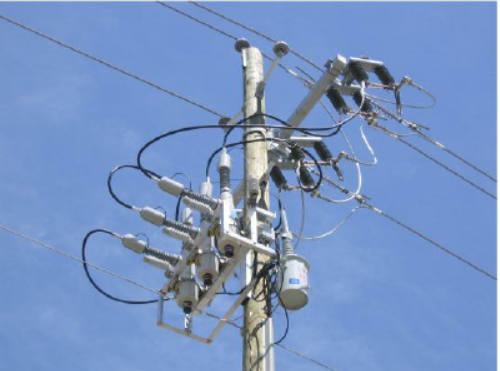 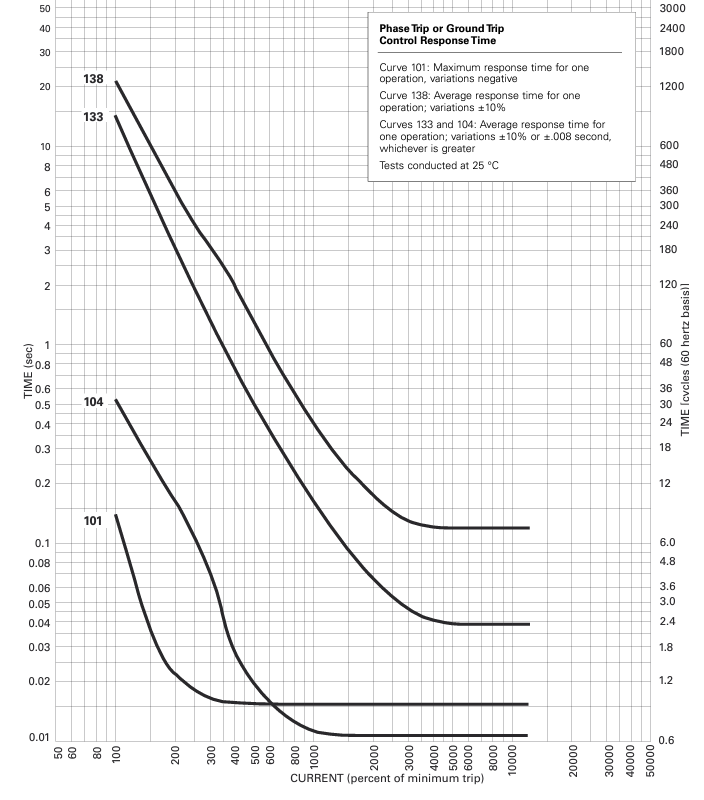 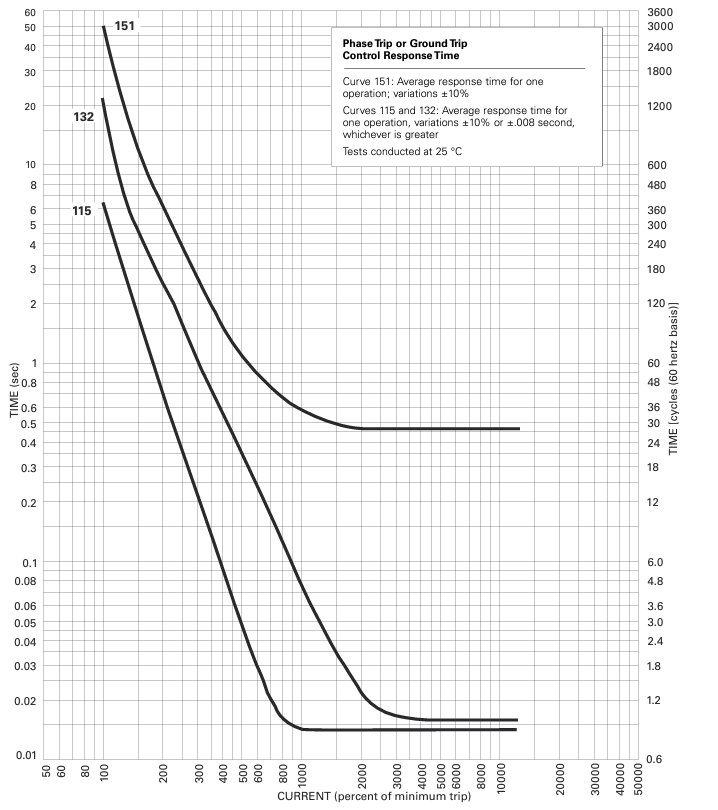 RECLOSER TO FUSE COORDINATION
ΠΑΡΑΔΕΙΓΜΑ
ΗΝ Φάσης: set CΤS=2XIn
ΗΝ Γης: set CΤS=In
ΔΙΑΚΟΠΤΗΣ ΑΠΟΜΟΝΩΣΗΣ (SECTIONALIZER)
Χρησιμοποιείται σε εγκαταστάσεις με ΜΣ άνω των 800 kVA
Δεν έχει δική του χαρακτηριστική. Συνεργάζεται με τον ΔΑΕ που είναι πριν από αυτόν.
Προγραμματίζεται να ανοίξει μετά από τις γρήγορες αντιδράσεις του ΔΑΕ.
XΑΡΑΚΤΗΡΙΣΤΙΚΕΣ ΚΑΜΠΥΛΕΣ ΗΝ ΙΣΧΥΡΑ ΑΝΤΙΣΤΡΟΦΟΥ ΧΡΟΝΟΥ  C0-11
ΑΠΕΙΚΟΝΙΣΗ ΡΥΘΜΙΣΕΩΝ ΗΝ ΦΑΣΕΩΝ ΑΔΙ ΑΣΚΗΣΗΣ 1
ΑΠΕΙΚΟΝΙΣΗ ΡΥΘΜΙΣΕΩΝ ΗΝ ΦΑΣΕΩΝ ΚΑΙ ΓΗΣ ΔΑΕ ΑΣΚΗΣΗΣ 2
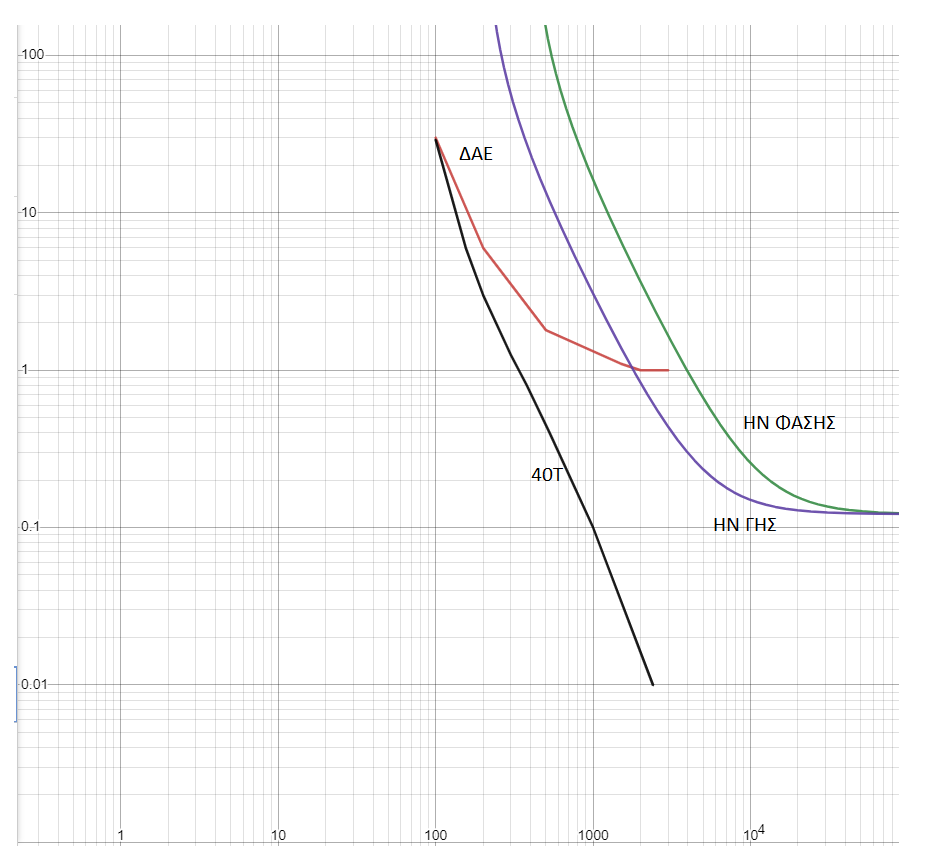 ΗΝ ΚΑΤΕΥΘΥΝΣΗΣ (DIRECTIONAL RELAY)
ΗΝ ΑΝΤΙΣΤΑΣΗΣ (IMPEDANCE-DISTANCE RELAY)
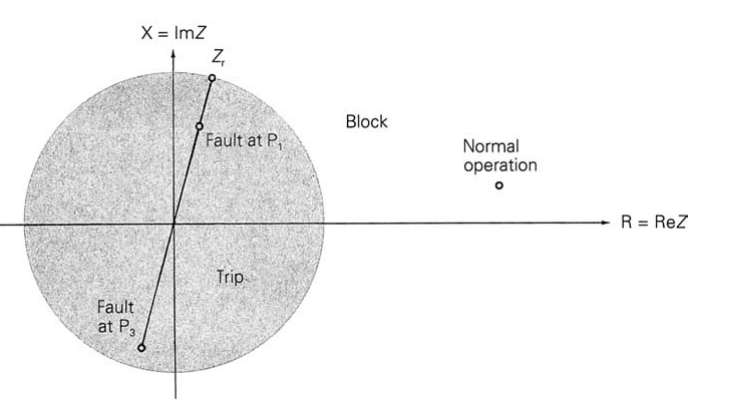 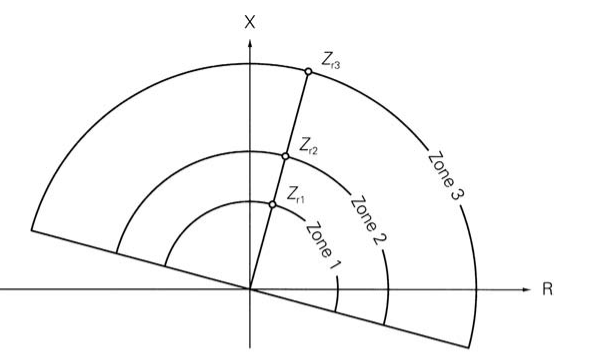 ΗΝ ΤΡΟΠΟΠΟΙΗΜΕΝΗΣ ΑΝΤΙΣΤΑΣΗΣ (MODIFIED IMPEDANCE -MHO RELAY)
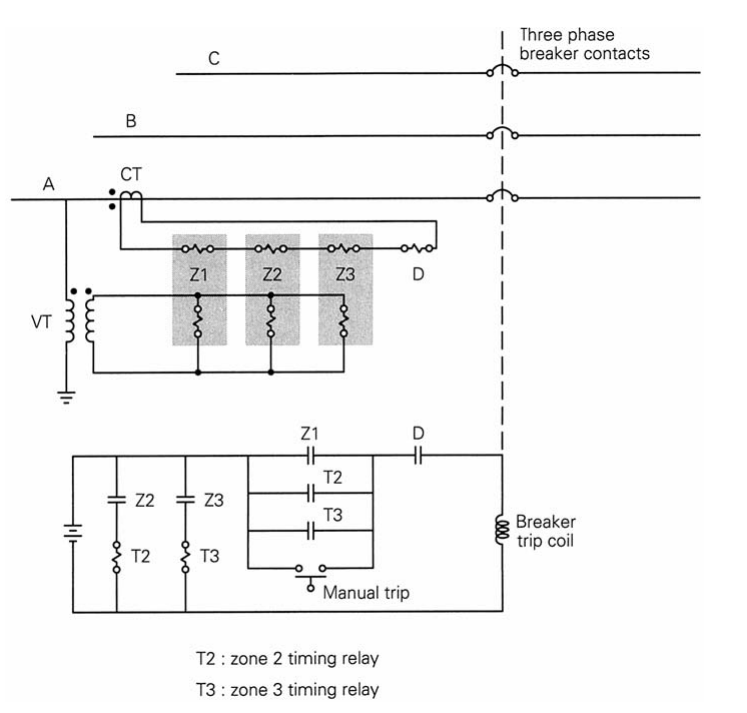 ΔΙΑΦΟΡΙΚΗ ΠΡΟΣΤΑΣΙΑ (DIFFERENTIAL RELAY)
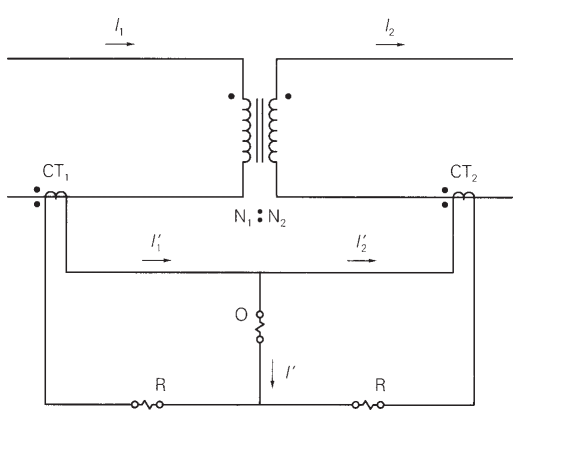